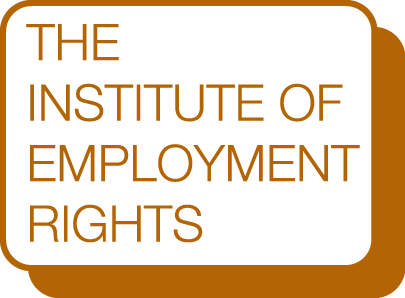 Regulating supply chains
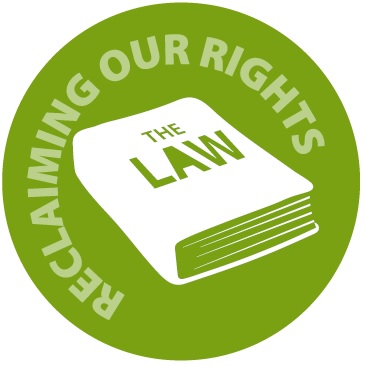 Reclaiming our rights
Aristea Koukiadaki, The University of Manchester
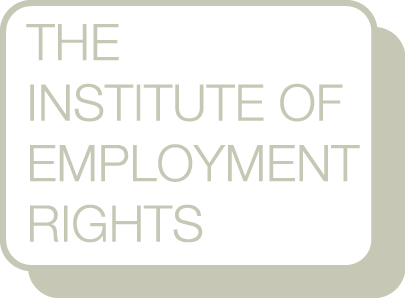 Supply chains and regulatory fragmentation
Links between the structuring of global supply chains and worker exploitation
BUT so far…
Limits of voluntary initiatives 
Labour standards in supply chains traditionally excluded from trade agreements 
No mandatory schemes for regulating supply chains for employment policy purposes
Absence of binding international treaty on the issue
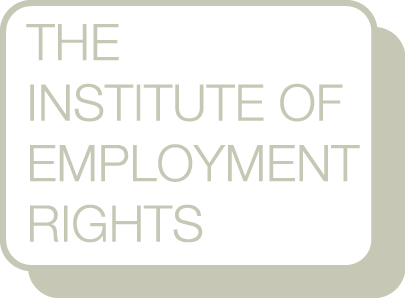 An integrative approach to regulating supply chains
Scope for complementary forms of public policy mechanisms
Nature of interaction between public and private governance strategies
Links between different regulatory instruments: 
Domestic legislation: reporting requirements and beyond 
International economic law: unilateral initiatives and trade agreements
International legal instruments: UN and ILO architecture
Private initiatives: Codes of Conduct and International Framework Agreements
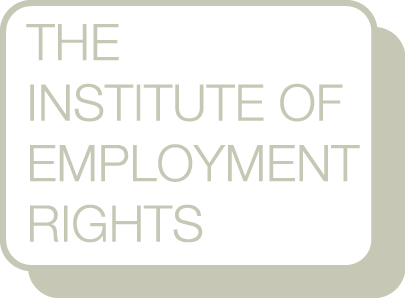 Regulatory options at domestic level (1)
Enhance existing legislation to increase transparency in GVCs (Section 54 Modern Slavery Act 2015):
Specify in more detail the information required at each stage of the subcontracting process; and
Require disclosure of measures taken to address slavery, forced labour, child labour and trafficking in supply chains
New domestic legislation model integrating the UN Guiding Principles on Business and Human Rights in UK law
Duty to establish a vigilance plan 
Plan and report on implementation to be publicly available 
Effective implementation of the vigilance plan
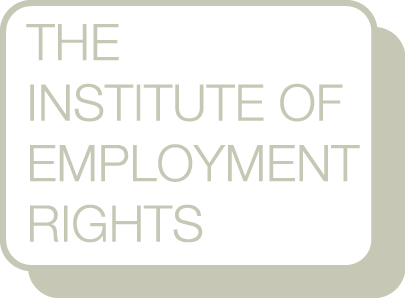 Regulatory options at domestic level (2)
Elements of the vigilance plan:
Identification of human rights risks
Procedures for assessing risks of the subsidiaries, suppliers and subcontractors
Methods for mitigating and preventing risks
Alert mechanism developed with relevant trade unions
System for monitoring the implementation, effectiveness and efficiency of follow-up measures 
Sanctions: 
Company subject to order to establish the vigilance plan, ensure its publication and account for its effective implementation
Damages for negligence in case of business failure to comply with the plan
Burden on proof on the companies to prove the lack of fault and link between fault and damage
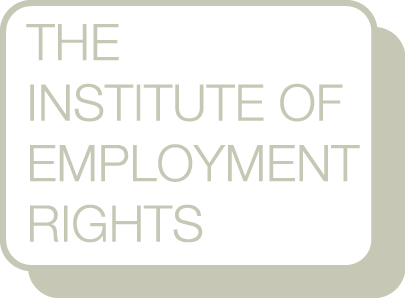 Regulatory options at domestic level (3)
Regulatory developments in illegally logged timber, metals and minerals (e.g. the USA and the EU) 
Goods ‘illegally produced’ if they have been produced in breach of the laws in the place where they was produced:
Wide-ranging liability with no subject-matter limitation 
 Scope for prosecution of downstream activities ancillary to goods produced through GSCs (i.e. importation and processing) 
Penalties for criminal offences ranging from fines to imprisonment and forfeiture of products
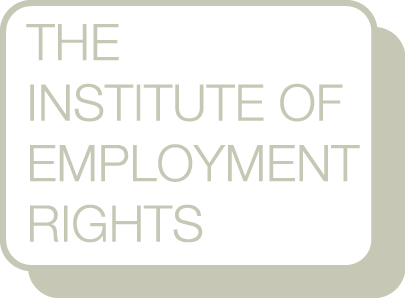 Regulatory options at international level
Making trade agreements with third countries conditional on human rights and labour standards
Human rights assessments before trade agreements 
Incorporation of a variety of policy mechanisms in trade agreements: 
Mainstreaming of labour issues through different policy mechanisms
Mechanisms to cover ‘systemically important’ companies
Trade agreements should protect the discretion of the UK to impose higher environmental and social standards:
Right to regulate, exception clauses and temporary suspension of agreements
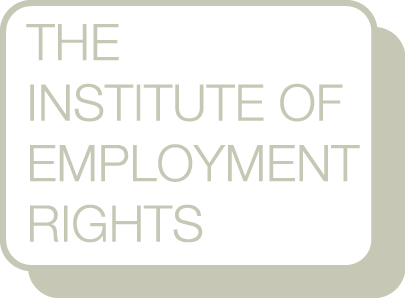 Concluding remarks
Labour standards in supply chains:
As a productive factor for inclusive growth 
But also constitutive role in human development and a stable and cohesive society 
Complementary policy mechanisms:
Domestic regulation going beyond transparency requirements
Mainstreaming of labour issues to all aspects of trade agreements
Promotion of international solutions to the governance gaps in supply chains